ДЕПАРТАМЕНТ ОБРАЗОВАНИЯ ГОРОДА МОСКВЫ
ГОСУДАРСТВЕННОЕ БЮДЖЕТНОЕ ОБРАЗОВАТЕЛЬНОЕ УЧРЕЖДЕНИЕ «ШКОЛА № 1788»
БИЗНЕС-ПЛАН ПРЕДПРИЯТИЯ ПО ПРОИЗВОДСТВУ МЕБЕЛИ ДЛЯ ЖИВОТНЫХ ИЗ ПЕРЕРАБОТАННОГО ПЛАСТИКА
ВЫПОЛНИЛИ:
ученицы 10 «К» класса
Зотова Маргарита Анатольевна
Яковлева Ангелина Юрьевна
 
НАУЧНЫЙ РУКОВОДИТЕЛЬ:
учитель
Алиев Хасан Шевкетович
консультант 
Голощапова Людмила Вячеславовна
Актуальность. Одной из главных экологических проблем является чрезмерное производство пластика и отравление им природы. Этот материал почти не разлагается, а сжигание его вредит природе ещё больше. По этой же причине пластик является хорошим материалом для вещей с большим сроком эксплуатации. Из-за этого плюса полностью отказываться от пластика довольно расточительно, ведь, в отличие от дерева, пластик не гниёт. Поэтому человечеству необходимо решение, которое позволило бы сохранить природу, подарив пластику вторую жизнь 
Цель: Создать бизнес-плана рентабельного предприятия, которое вдобавок улучшит экологию и удовлетворит животноводов.
Задачи:
определить самые востребованные мебельные конструкции
придумать пиар кампанию
определить конкурентные направления фирмы, целевые рынки и место на этих рынках
Гипотеза: В рыночной экономике предприниматели не могут добиться стабильного успеха, если не будут четко и эффективно планировать свою деятельность, постоянно собирать и аккумулировать информацию как о состоянии целевых рынков, положении на них конкурентов, так и о собственных перспективах и возможностях. Разработка стратегии и тактики производственно-хозяйственной деятельности фирмы является важнейшей задачей для любого бизнеса.
ТЕОРЕТИКО-МЕТОДИЧЕСКИЕ АСПЕКТЫ В СОЗДАНИИ БИЗНЕС-ПЛАНА
Бизнес-план (с англ. – план предпринимательской деятельности) включает два слагаемых «бизнес» и «план».
ПОНЯТИЕ И КЛАССИФИКАЦИИ БИЗНЕС-ПЛАНА
Бизнес - экономическая деятельность субъекта в условиях рыночной экономики, нацеленная на получение прибыли путем создания и реализации определенной продукции или услуги. Бизнес осуществляется за счет собственных и/или заемных средств под свой риск и под свою имущественную ответственность. Синонимы понятия «бизнес» – предпринимательство, коммерция, торговля, организация, фирма.
Бизнес-план
Развития действующего предприятия
Создание нового предприятия
Реинжиниринг бизнеса, или перестройка существующей компании
Финансовое оздоровление компаний
По бизнес-линиям
Создание сетей
Реинжиниринг отдельных бизнес-процессов
С выходом в новые регионы
ТЕОРЕТИКО-МЕТОДИЧЕСКИЕ АСПЕКТЫ В СОЗДАНИИ БИЗНЕС-ПЛАНА
Пластик – это материал, состоящий из синтетических и полусинтетических полимеров. Он самый производимый в мире материал, так как изготовить его просто и дёшево, так же у него широкий спектр эксплуатационных возможностей. Пластик стойкий к щёлочи и кислотам, водоустойчив, не подвержен коррозии, плохо проводит тепло и электричество
ПРОИЗВОДСТВО И ПЕРЕРАБОТКА ПЛАСТИКА
ТКО - твёрдые коммунальные отходы, образуются в жилых помещениях в процессе потребления физическими лицами, а также товары, утратившие свои потребительские свойства в процессе их использования физическими лицами в жилых помещениях в целях удовлетворения личных и бытовых нужд. Если говорить простым языком, это все те отходы, которые ежедневно появляются в доме каждого человека – остатки пищи, часть плодовых растений, упаковка от продуктов, пластик, стекло и т.д., ТКО, в отличие от ТБО можно использовать для создания вторсырья
Структура пластиковых отходов в составе ТКО
СОСТОЯНИЕ И АНАЛИЗ ИЗУЧАЕМОЙ ТЕМЫ В СОВРЕМЕННОМ ВИДЕНЬЕ
Анкетирование
Очевидно, что нашими покупателями будут люди, которые имеют животных и неравнодушно относятся к окружающей среде, в том числе к проблемам экологии, загрязнения. Вопросами 5-8 мы хотели уточнить количество таких людей, ибо, если их будет мало, наше предприятие будет нерентабельным.
Анкетирование – это метод сбора данных, используемый в рамках конкретного социального исследования и предполагающий самостоятельный заполнение анкет целевыми группами респондентов и возврат анкет интервьюеру. Анкетирование позволяет оперативно и без особых затрат составить объективное представление о мнении респондентов по той или иной проблеме.
Также в эту категорию входят вопросы 19-21, где опрашиваемые должны указать, знают ли они о Концепции устойчивого развития, что помогает сохранению окружающей среды, и поддерживают ли предприятия, следующие ей.
Цель анкетирования – изучение мнения респондентов.
СОСТОЯНИЕ И АНАЛИЗ ИЗУЧАЕМОЙ ТЕМЫ В СОВРЕМЕННОМ ВИДЕНЬЕ
АНАЛИЗ РЕЗУЛЬТАТОВ АНКЕТРОВАНИЯ
Отношение к вещам из переработанных материалов
Согласно результату опроса, большая часть респондентов предпочли бы экологичные вещи из переработанных материалов.
Актуальность идея экологичной мебели для животных
Отношение людей к проблеме избытка пластиковых отходов
У более, чем половины опрашиваемых есть животные. Результаты последующих вопросов говорят о том, что идея экологичной мебели для животных актуальна для владельцев питомцев.
Значительная часть опрошенных считает данную проблему актуальной, а также знает о таком способе устранения загрязнения пластиком, как вторичная переработка.
СОСТОЯНИЕ И АНАЛИЗ ИЗУЧАЕМОЙ ТЕМЫ В СОВРЕМЕННОМ ВИДЕНЬЕ
Место магазина
ОБОСНОВАНИЕ СПРОСА И ПРЕДЛОЖЕНИЯ В РАССКАЗОВКЕ
В районе открылся новый Торговый Центр Сказка, который все еще на половину пуст, а это значит, что постоянные покупатели у нас будут
Причина актуальности предприятия
Люди, заботящиеся о благополучии своих питомцев, всегда будут заинтересованы в качественной и безопасной мебели для своих питомцев. Использование переработанного пластика в производстве мебели может убедить их в том, что они делают правильный выбор и заботятся о природе.
Все больше людей становятся осознанными и заботятся о сохранении окружающей среды. Они хотят поддерживать бизнесы, которые заботятся о природе и используют устойчивые материалы. Поэтому, предприятие по производству мебели для животных из переработанного пластика может привлечь внимание таких людей и стать популярным среди них.
Экологические аспекты производства и потребления товаров становятся все более важными в современном мире. Поэтому, предприятие по производству мебели для животных из переработанного пластика может стать примером устойчивого бизнеса, который объединяет коммерческий успех и заботу о природе. Такой бизнес может привлечь внимание людей, которые поддерживают идеи устойчивого развития и экологической ответственности.
О ПРЕДПРИЯТИИ
Логотип – главный идентификатор бренда, который помогает сформировать у целевой аудитории образ вашей компании, вызвать нужные ассоциации и закрепить все это в сознании.
ЛОГОТИП И ОБРАЗ ФИРМЫ
Логотип: 
• Выступает лицом компании – этот элемент присутствует практически в каждой коммуникации и помогает понять, кому принадлежит рекламное сообщение; 
• Вызывает доверие – наличие проработанного логотипа говорит потребителю о том, что компания серьезно относится к своей репутации и это не фирма-однодневка; 
• Работает на узнаваемость бренда – символ должен быть лаконичным и легко читаемым, а еще лучше – легко воспроизводимым, тогда вас быстро запомнят потенциальные клиенты.
Мотивация для покупки у нашей компании
Бонусная система
Пиар-компания
Логотип
О ПРЕДПРИЯТИИ
Макеты мебели
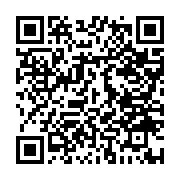 О ПРЕДПРИЯТИИ
МОДЕЛИ, ВЛИЯЮЩИЕ ФАКТОРОВ НА ПОТРЕБИТЕЛЬСКИЕ ПРЕДПОЧТЕНИЯ
Социальные факторы
Факторы культурного порядка
Референтные группы
Семья
Роли и статусы
Культура
Субкультура
Социальное положение
Покупатель
Личностные факторы
Психологические факторы
Возраст и этап жизненного цикла семьи
Род занятий
Экономическое положение
Образ жизни
Тип личности представление о самом себе
Мотивация
Воспитание
Усвоение
Убеждения и отношения
О ПРЕДПРИЯТИИ
Материалы
МЕБЕЛЬНЫЕ КОНСТРУКЦИИ
Мы не собираемся делать нашу продукцию только из материала, что вышел сразу после переработки. Например, «железные» дверцы домика мы будем делать из композита, добавляя настоящий металл туда. Веревки для когтеточки мы будем делать из ПЭТ пластика, смешанного с хлопком. Остальное же мы будем делать из пластика, смешанного с песком. Смеси с пластиком не только более экологичные, чем сам обычный пластик, но и тактильно приятнее, а полимер песчаная смесь вообще напоминает древесину. Так же смесь пластика с песком очень прочная, что увеличивает срок эксплуатации в разы.
Клиент-ориентированность
Мы ориентируемся не только молодёжь, что всеми руками за экологию, но и на более старшее поколение своими дизайнами.
У нас нет стандартного обычного дизайна у всей продукции – вы найдете и более классические вещи, что даже покрашены под дерево; и настоящие диковинки, которых нет у других производителей. При этом ассортимент немаленький: лотки, домики, когтеточки, комплексы, миски. На данный момент наша компания ориентируется больше на потребителей, что имеет представителей кошачьих, но и для небольших собак подойдут наши миски и домик с резными дверцами. (приложение 5) Также наши товары подойдут и для обладателей больших домов, и для маленьких.
О ПРЕДПРИЯТИИ
ОЖИДАЕМЫЙ ЭФФЕКТ
Отношение людей к предприятию по производству мебели для животных из переработанного пластика может быть положительным. Этот проект может стать примером устойчивого бизнеса, который объединяет коммерческий успех и заботу о природе.
	Мы планируем развиваться не только в районе Рассказовка, но и по всей Москве, далее – России, так как мы уверены, что наша идея должна запасть людям в души, учитывая, что проблема экологии в последнее время становится еще более актуальной, о ней много говорят. Но даже так люди зачастую ленятся делать что-либо для сохранения окружающей среды, поэтому меньшее, что они могут сделать – поддержать отечественного производителя, который производит экологичную мебель.
Вывод
Предприятие по производству мебели для животных из переработанного пластика имеет потенциал оказать положительный эффект на окружающую среду и животный мир. Использование переработанного пластика является одним из способов борьбы с проблемой загрязнения окружающей среды, которая становится все более актуальной в нашем мире.
Одним из главных преимуществ использования переработанного пластика является снижение количества отходов, которые попадают на свалки и загрязняют окружающую среду. Пластик может оставаться в природе на протяжении десятилетий и даже столетий, поэтому его переработка является крайне важной задачей. Кроме того, переработанный пластик имеет меньшую негативную экологическую нагрузку, чем новый пластик, так как его производство требует меньше энергии и ресурсов.
Мебель для животных из переработанного пластика также может иметь более долговечный и устойчивый характер, что позволит сократить потребление ресурсов и снизить нагрузку на экосистемы. Это особенно важно в контексте растущего количества отходов и уменьшения ресурсов на планете. Сокращение потребления ресурсов и повторное использование материалов - это ключевые факторы для сохранения окружающей среды и уменьшения негативного воздействия на природу.
Кроме того, мебель для животных из переработанного пластика может стать альтернативным выбором для тех, кто заботится о благополучии своих питомцев и хочет дать им комфортное и безопасное место для отдыха. Пластиковая мебель может быть легкой и прочной, что делает ее удобной для использования в домашних условиях. Она также может быть легко очищена от грязи и пыли, что обеспечивает безопасность для животных и предотвращает развитие бактерий и инфекций.
В целом, предприятие по производству мебели для животных из переработанного пластика имеет потенциал оказать положительный эффект на окружающую среду и животный мир. Оно может помочь уменьшить количество отходов и снизить негативное воздействие на природу, а также стать альтернативным выбором для тех, кто заботится о благополучии своих питомцев.